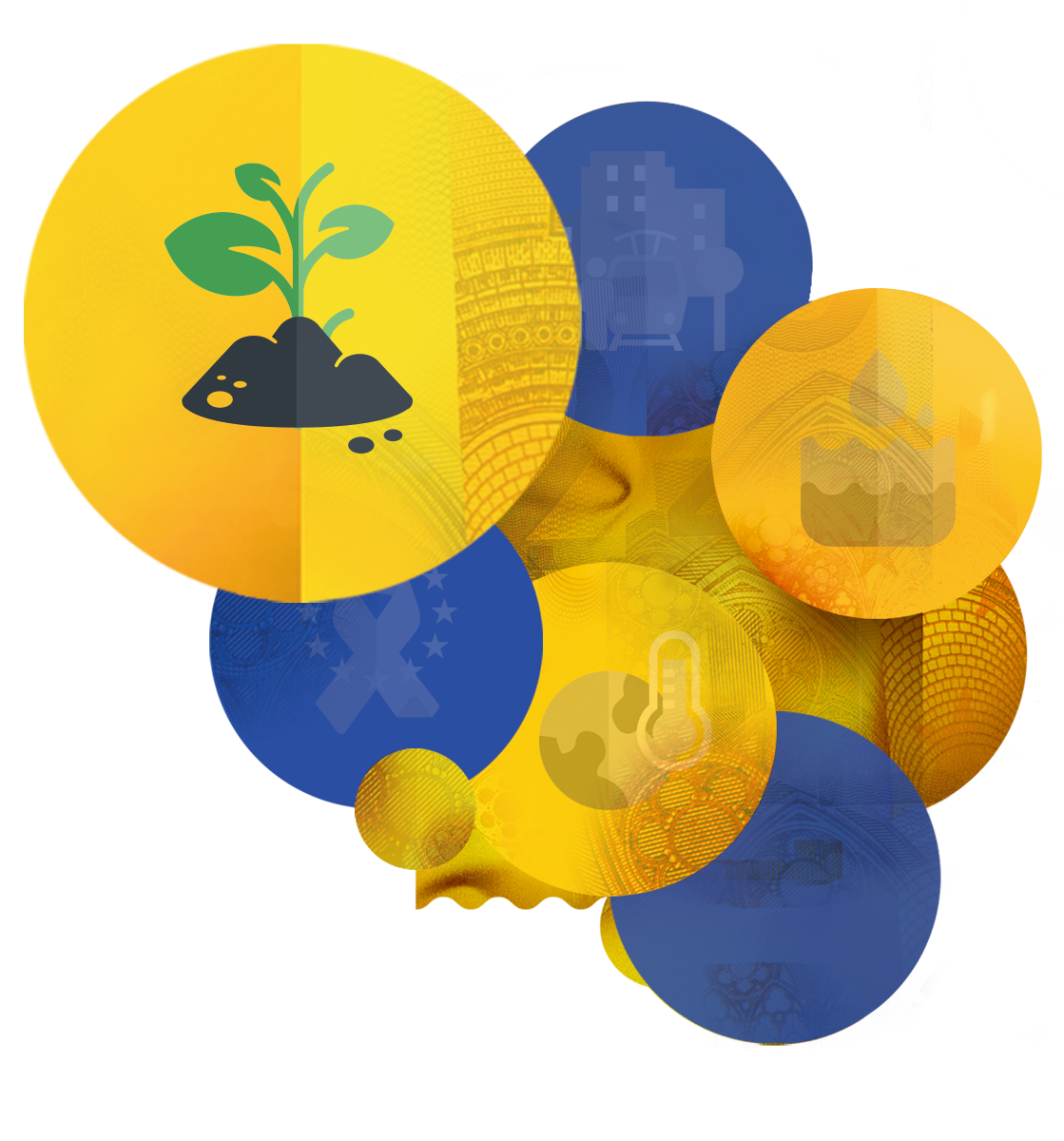 Horizonte EuropaÁREA DE MISSÃO PARA A SAÚDE DOS SOLOS E ALIMENTAÇÃO
#MissionSoil #Eumissions #HorizonEU
Jogo da maçã e do solo
Centro Comum de Investigação
O que comeu ao pequeno-almoço esta manhã?
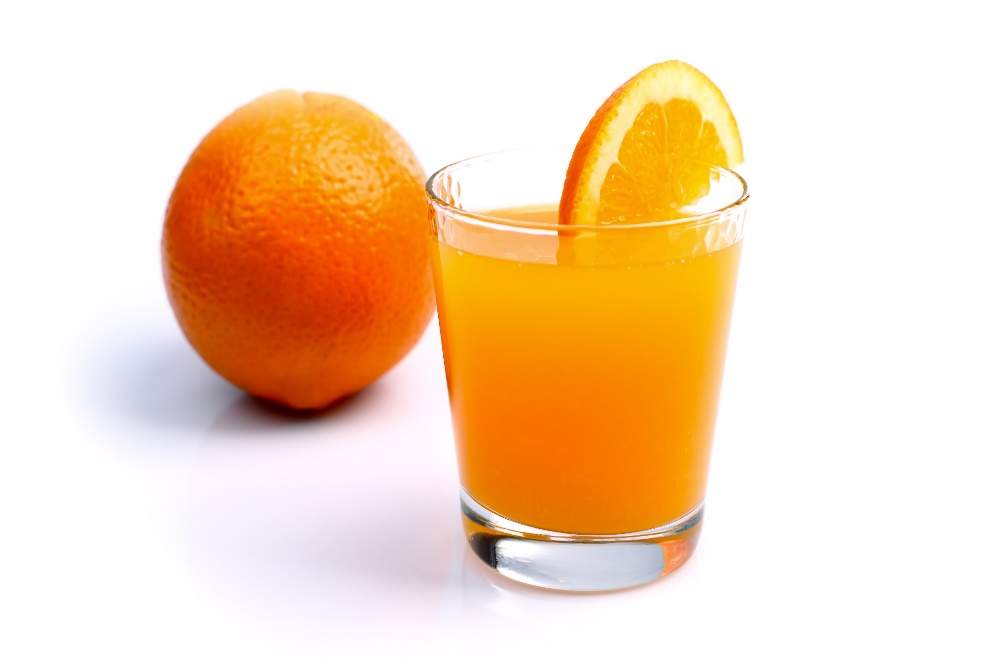 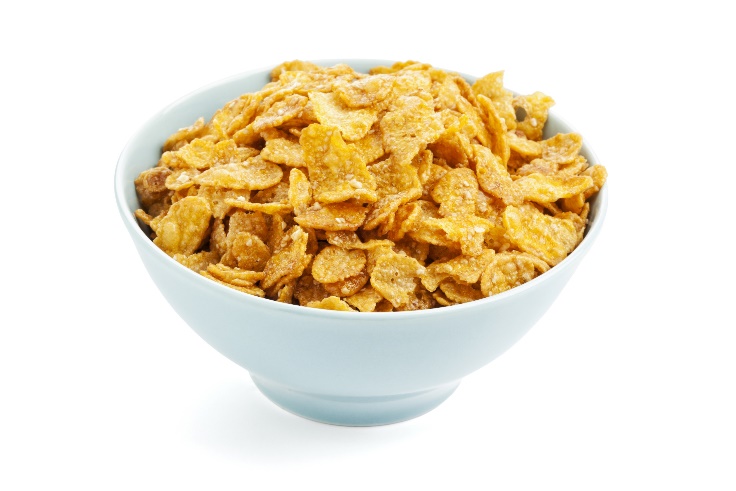 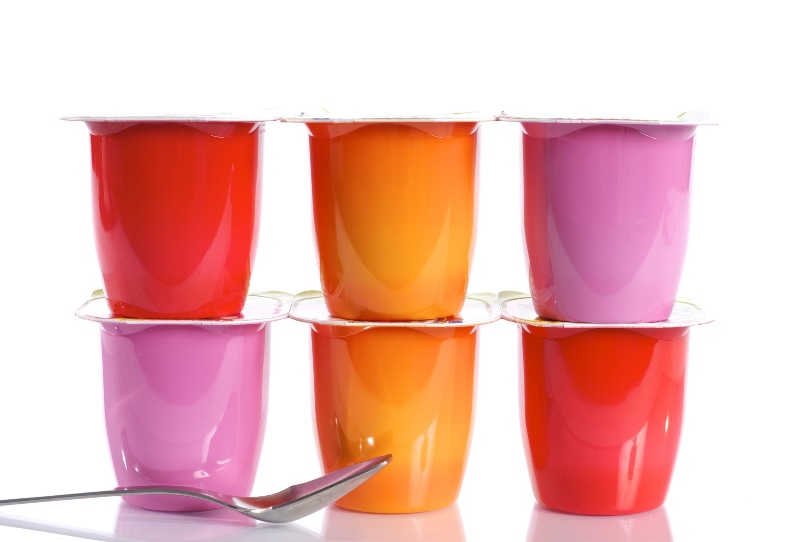 De onde vêm os cereais de pequeno-almoço, o iogurte e a fruta?
Do supermercado?
De um laboratório?
De grãos de cereais?
Das árvores e dos arbustos?
Das vacas?
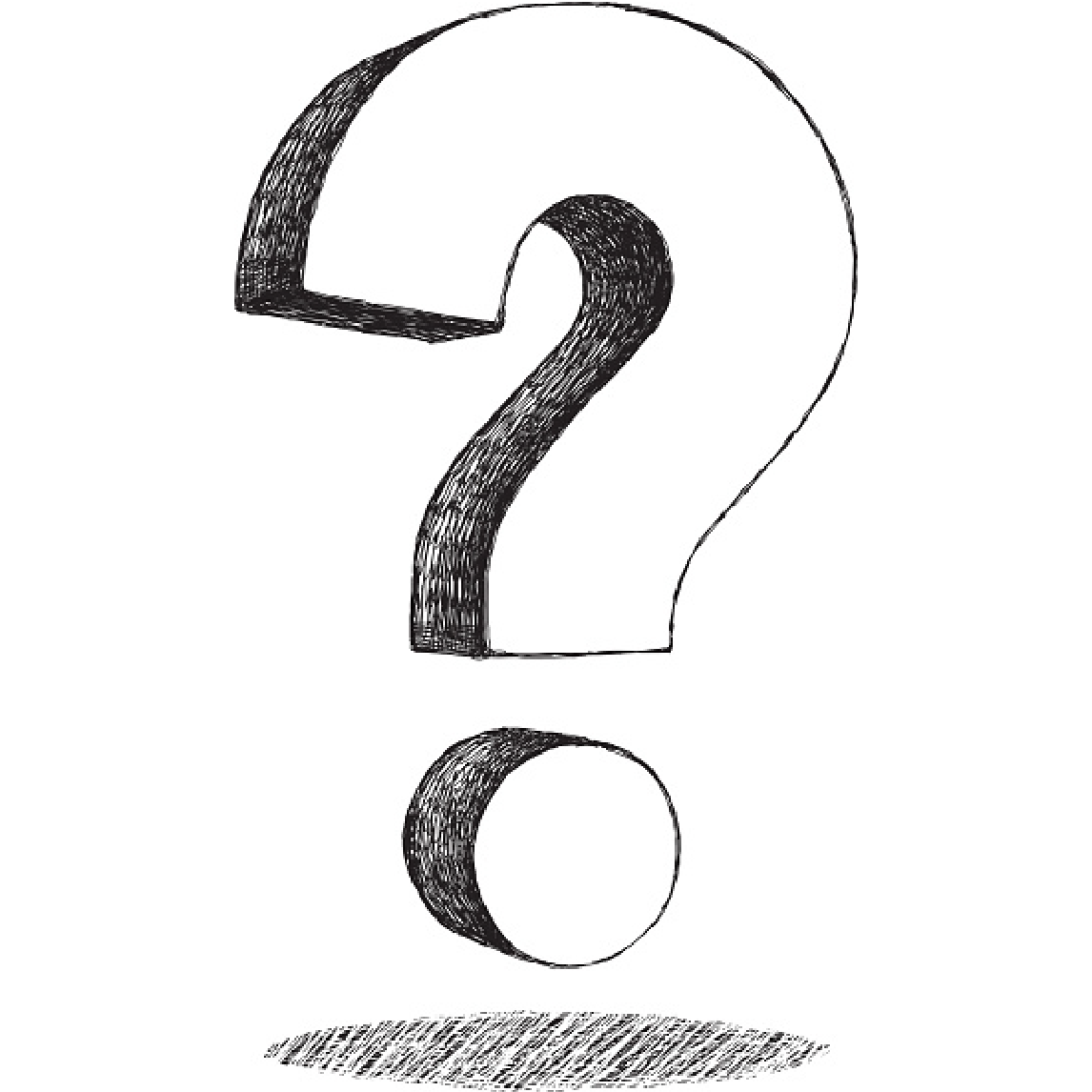 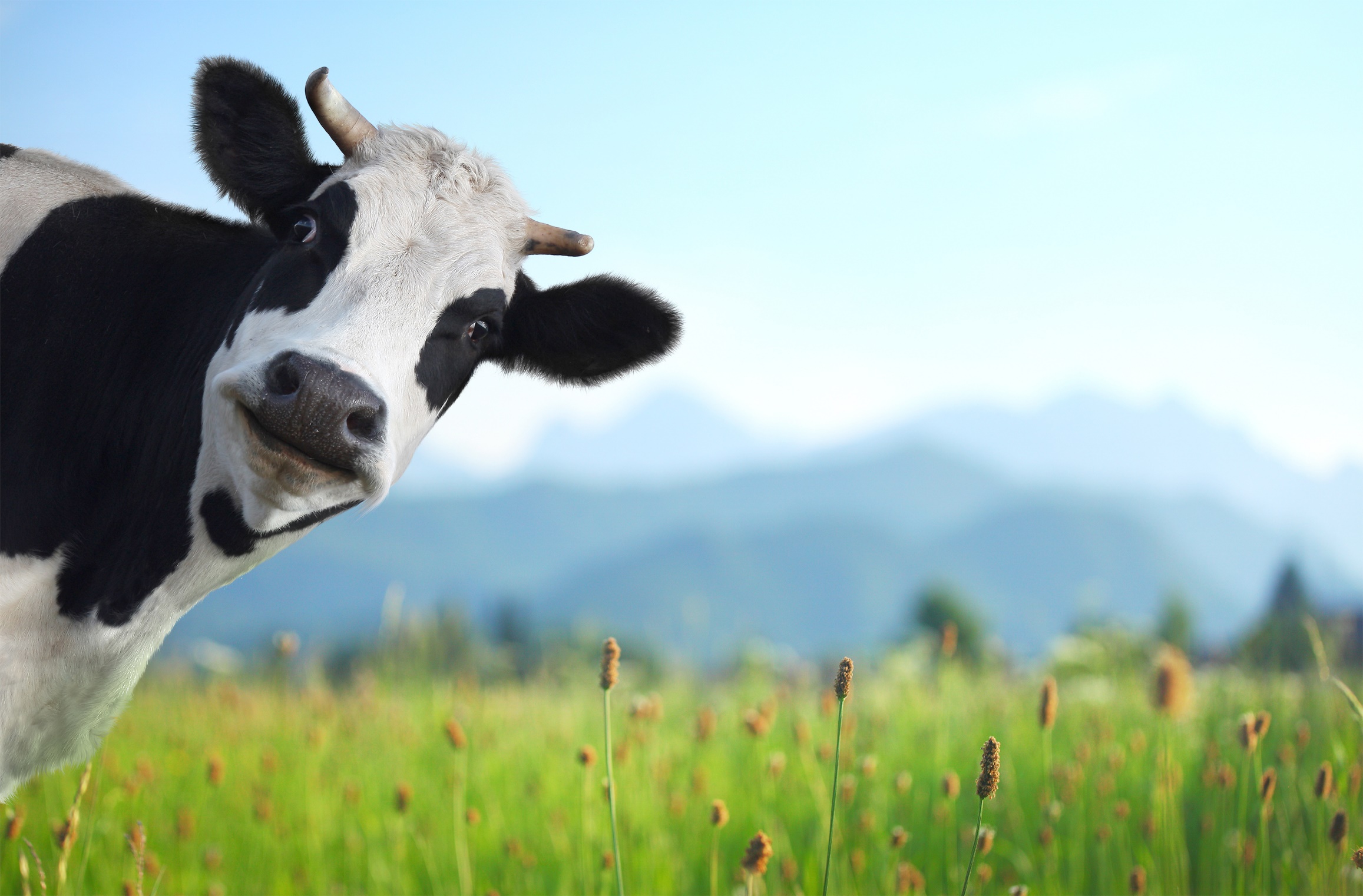 Os cereais de pequeno-almoço são produzidos a partir de sementes de culturas como o milho, o trigo, a aveia e a cevada. 

A fruta provém de árvores, arbustos e plantas pequenas.

O iogurte é fabricado a partir de leite fermentado. Para produzir leite, as vacas têm de comer erva.

O que têm estes produtos em comum?
Todas as plantas necessitam de solos férteis para crescerem!
Sabe quanto solo naturalmente fértil existe no nosso planeta?
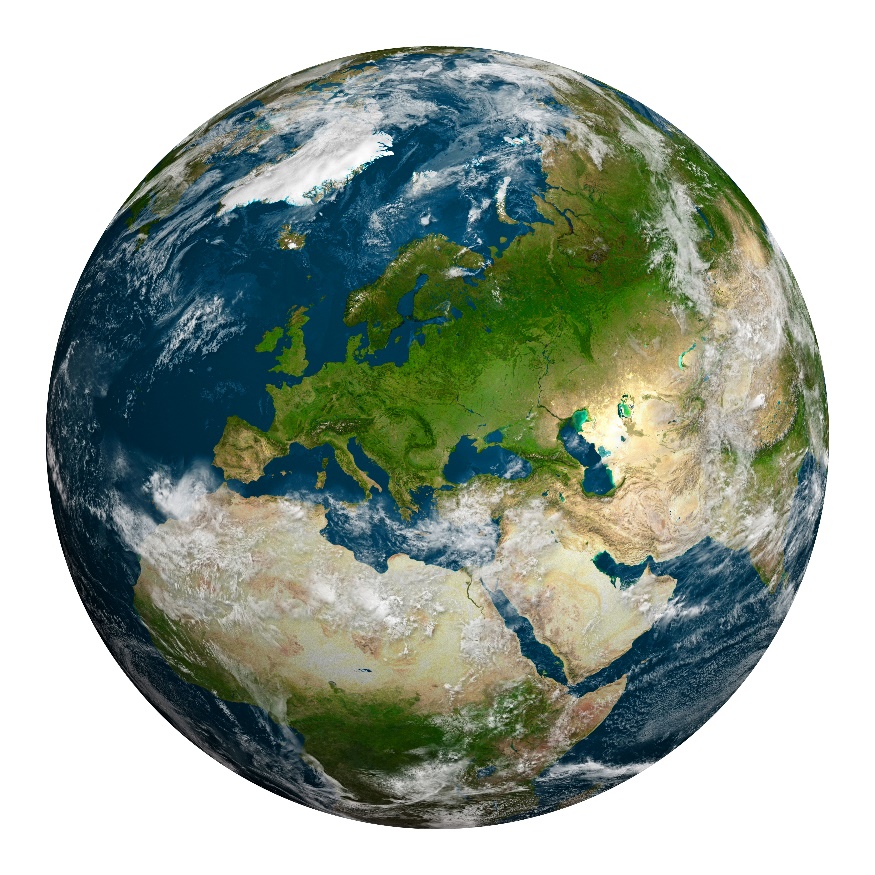 Para produzir o que comemos?

Para confeccionar as nossas roupas?

Para construir as nossas casas?

Para obter energia?
A metáfora da maçã
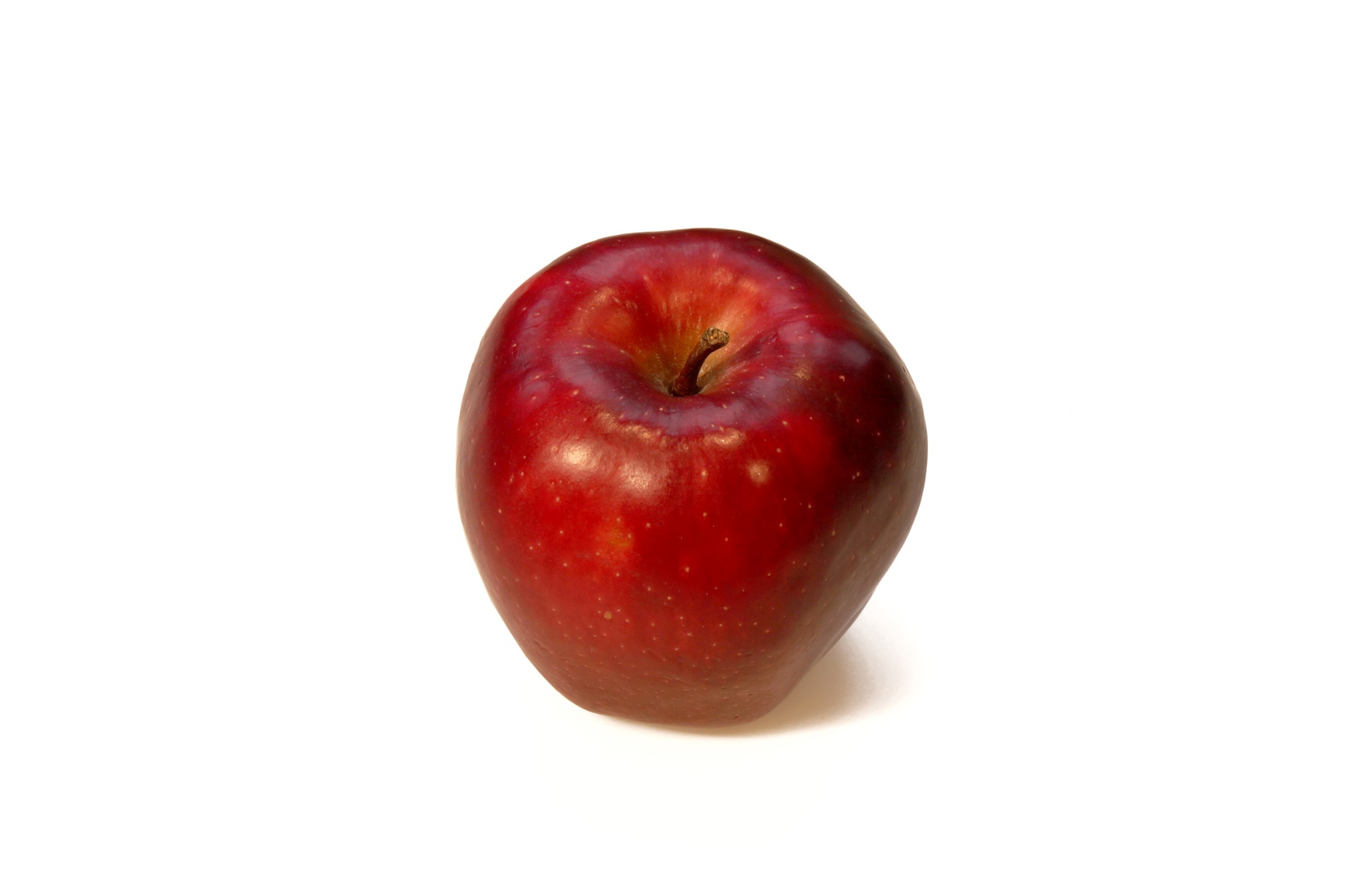 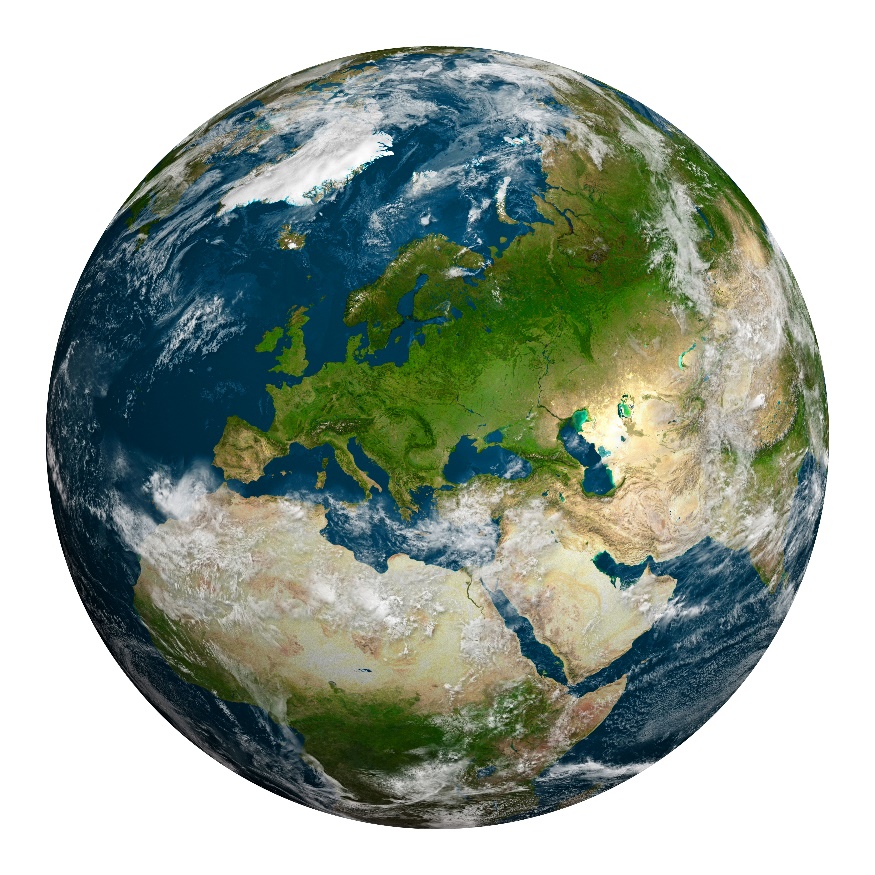 [Speaker Notes: Tente imaginar que o nosso planeta Terra… é uma maçã!]
E ainda que se chame «Terra», a quanto corresponde a parte do nosso planeta coberta por água (oceanos e mares — a parte azul)?
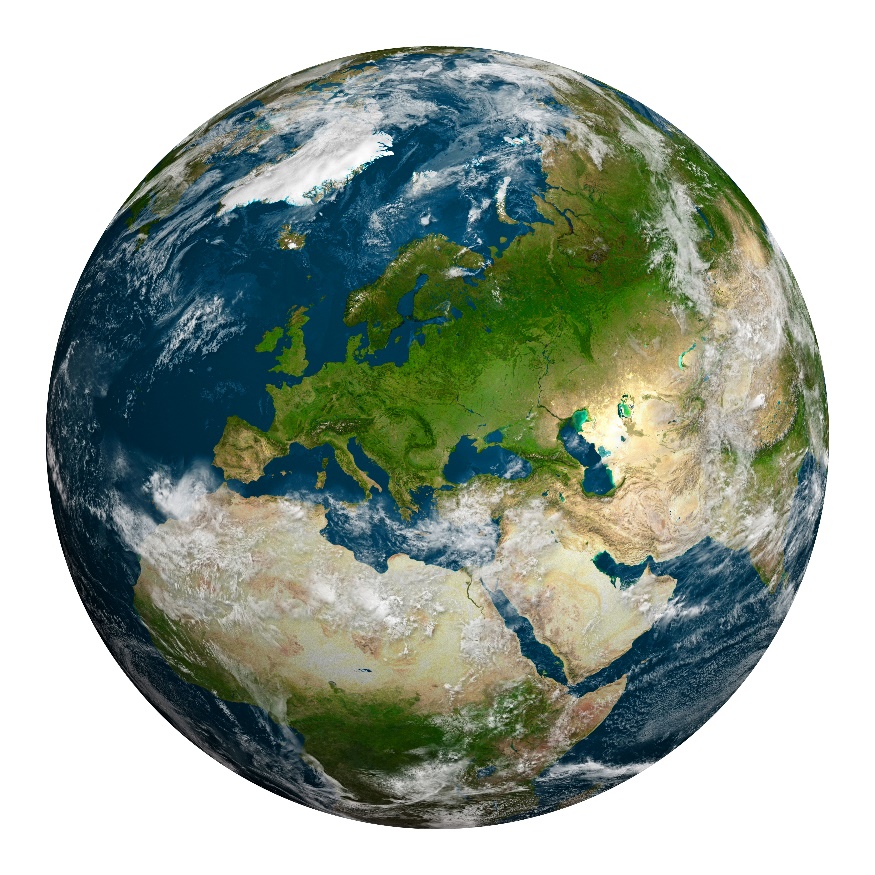 11 %
66 %
88 %
[Speaker Notes: 66 % do planeta Terra é coberto por água.
Isto significa que apenas um terço do planeta é terra!]
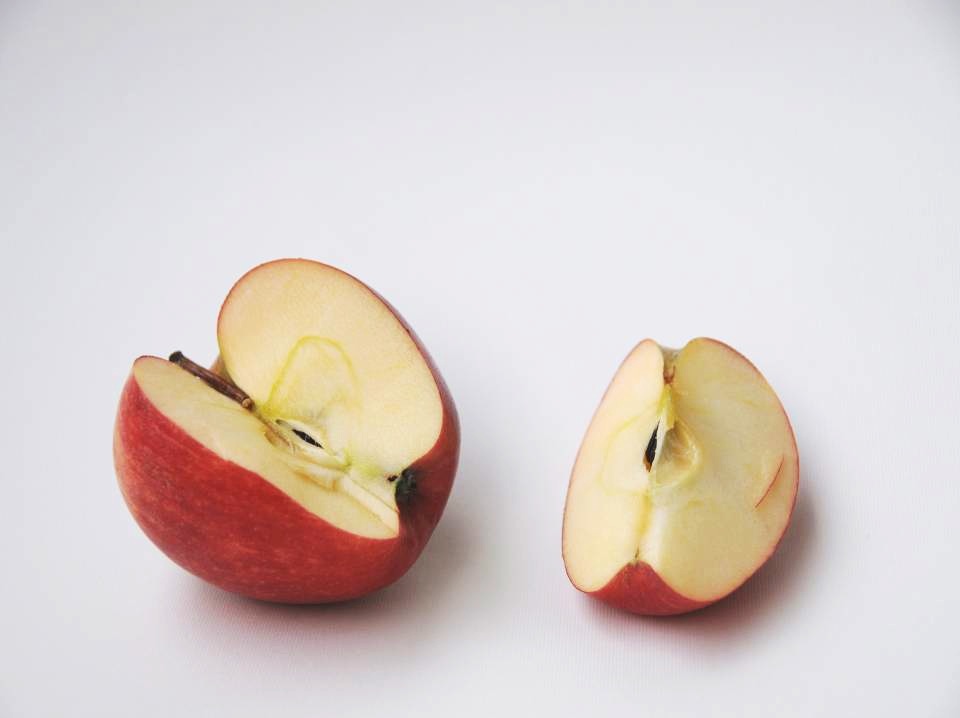 Os oceanos
As terras
2/3
1/3
E qual é a percentagem das terras que não está coberta por solo?
Por exemplo, glaciares, lagos, vilas e cidades
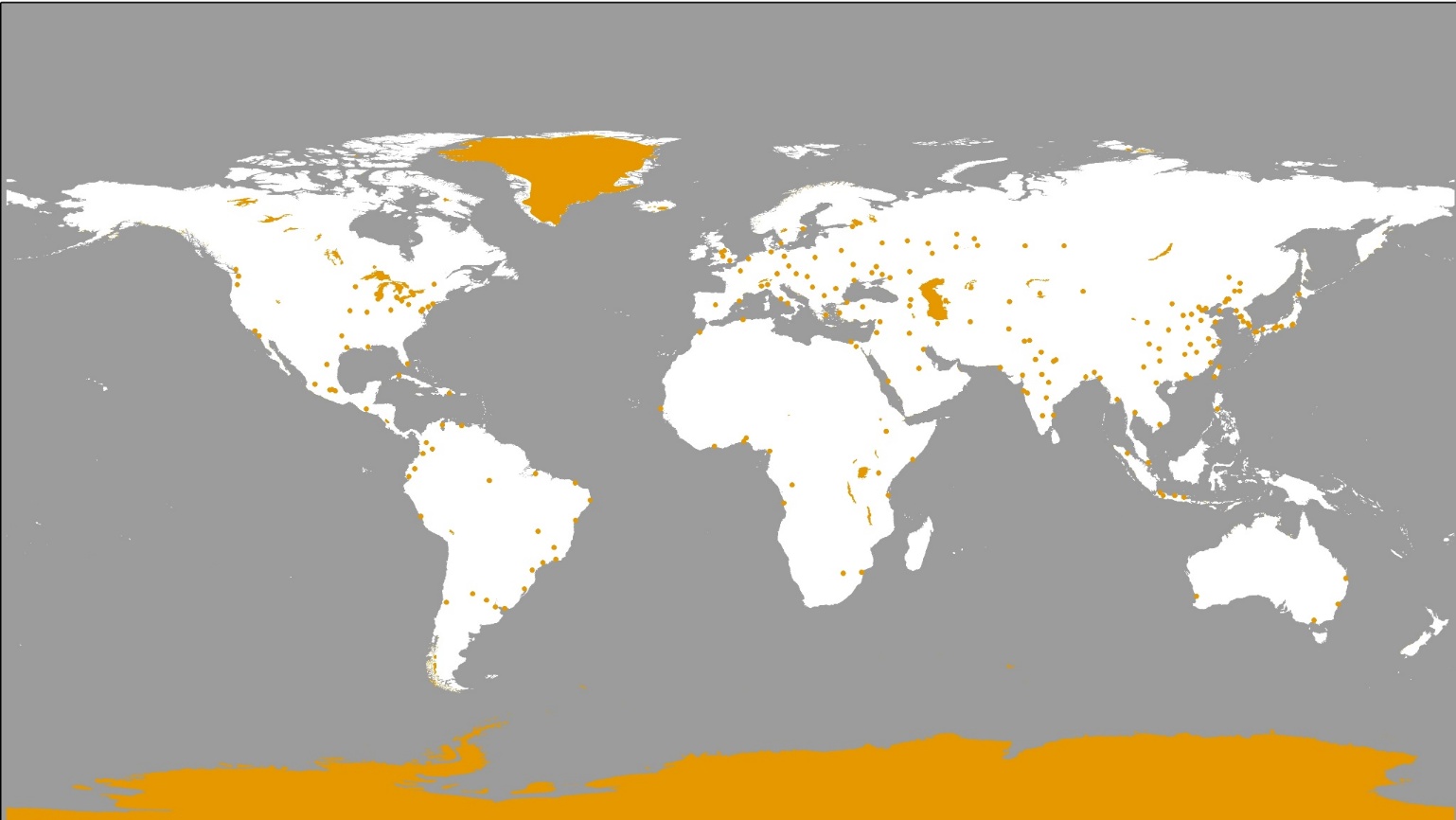 10 %                15 %                 19 %
[Speaker Notes: 15 % 

10 % = gelo +2 % = lagos +3 % = zonas construídas



A cor de laranja mostra a sua ocorrência.
A calota de gelo da Gronelândia e grandes lagos, como o mar Cáspio, são óbvios, enquanto as grandes cidades do planeta se apresentam como pontos.

Isto significa que temos de retirar 15 % ao nosso pedaço de maçã (cerca de 1/8).]
Tente adivinhar... qual é a percentagem do planeta coberta por montanhas muito altas?
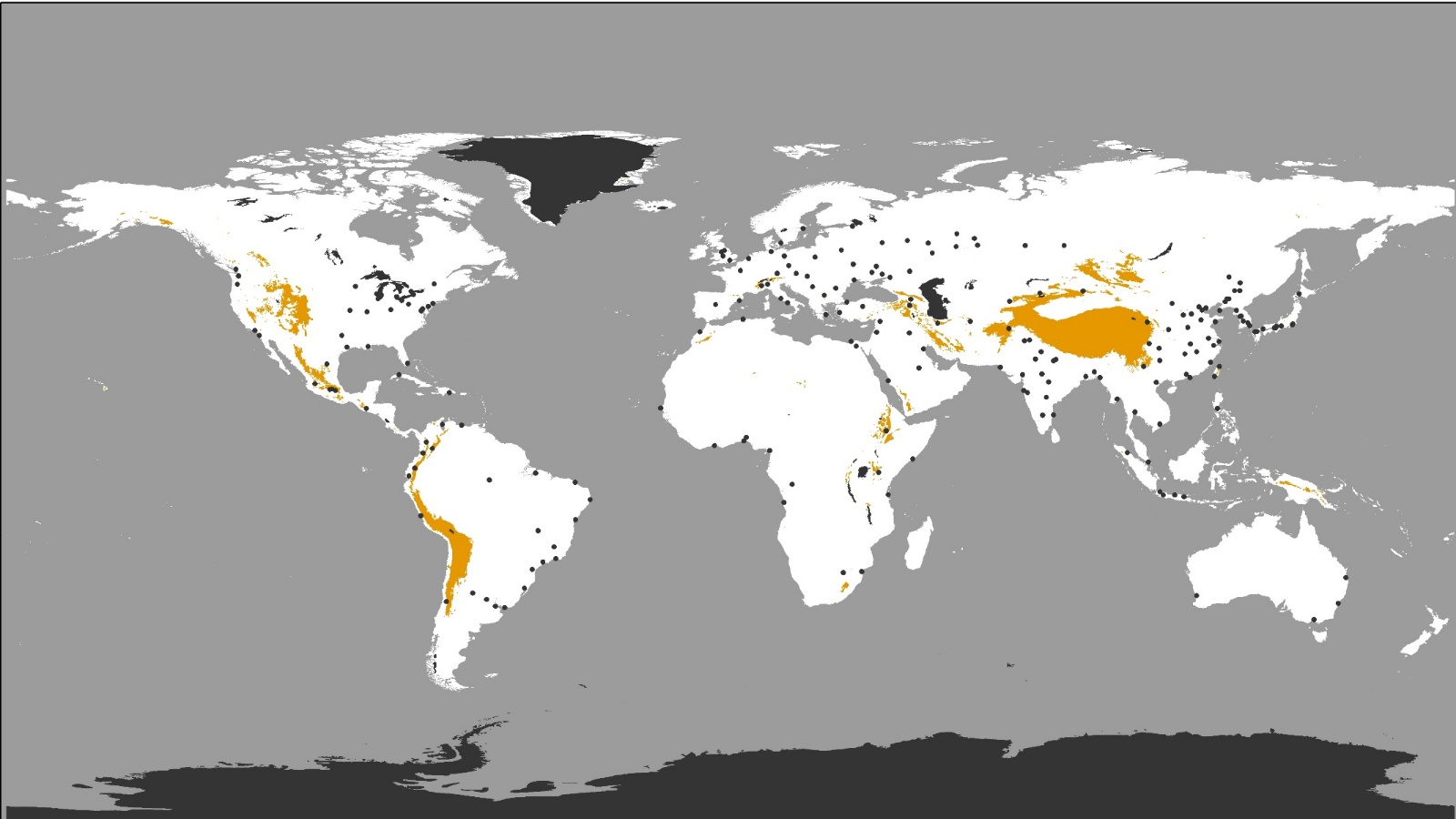 6 %                10 %                 12 %
[Speaker Notes: 6 %

A produção de alimentos é limitada pela altitude elevada, o terreno é demasiado íngreme e os solos são rochosos e pouco profundos.


As grandes cadeias montanhosas são assinaladas a cor de laranja.
O Himalaia e os Andes da América do Sul são óbvios.
A cor preta indica a superfície excluída pela pergunta anterior.

... precisamos de cortar 6 % (cerca de 1/20 da maçã).]
Quanto representam as zonas demasiado frias?
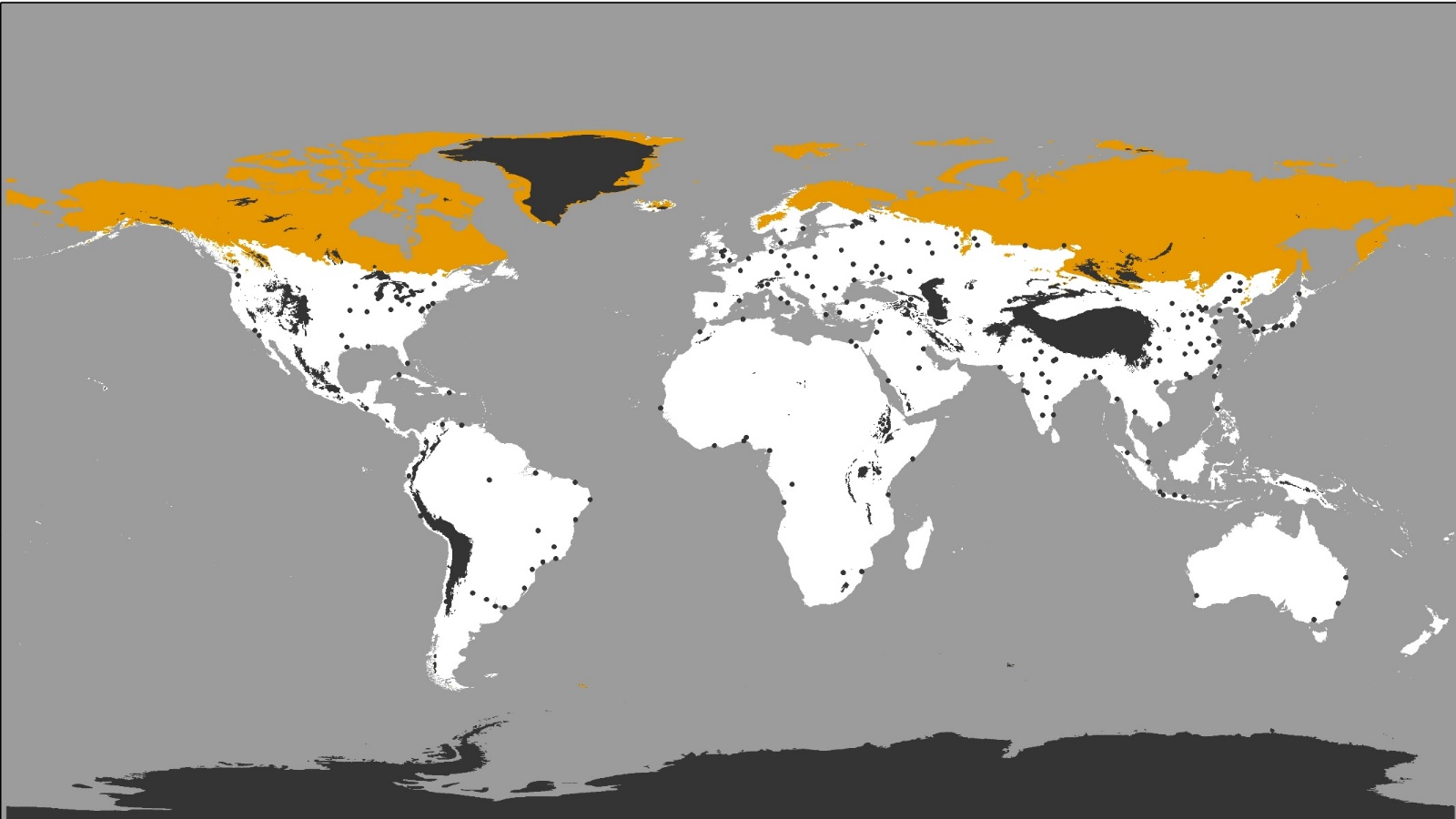 15 %                19 %                 22 %
[Speaker Notes: 15 % são demasiado frias

Já ouviu falar do permafrost? — Trata-se de solo que está sempre gelado.

A cor de laranja assinalam-se as regiões com temperatura média anual de 0 oC.
Demasiado frio para as culturas. Isto corresponde às regiões frias da tundra.
A cor preta indica a superfície excluída pelas perguntas anteriores.


... precisamos de cortar 15 % (cerca de 1/8 da maçã).]
Qual é a percentagem do planeta com regiões demasiado quentes?
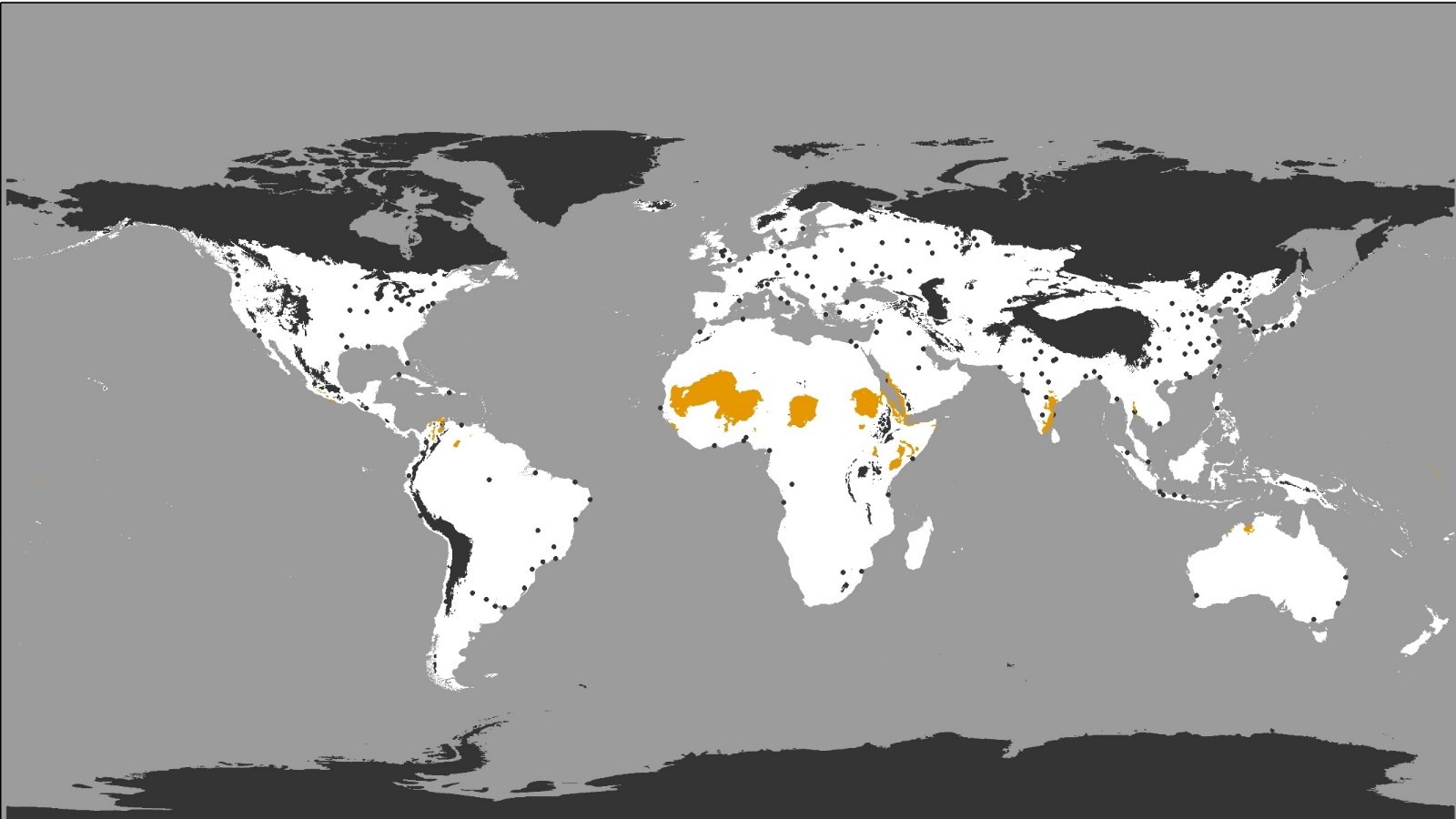 2 %                6 %                 10 %
[Speaker Notes: 2 %

Embora certas zonas possam ser demasiado frias para as plantas, outras também podem ser demasiado quentes!

A cor de laranja assinalam-se as regiões com temperatura média anual superior a 28 oC.
Estes são os locais mais quentes da Terra — demasiado quentes para a produção de culturas agrícolas.
A cor preta indica a superfície excluída pelas perguntas anteriores.

... precisamos de cortar 2 % (cerca de 1/50 da maçã, ou seja, apenas uma lasca fina).]
Qual é a percentagem do planeta com regiões demasiado secas?
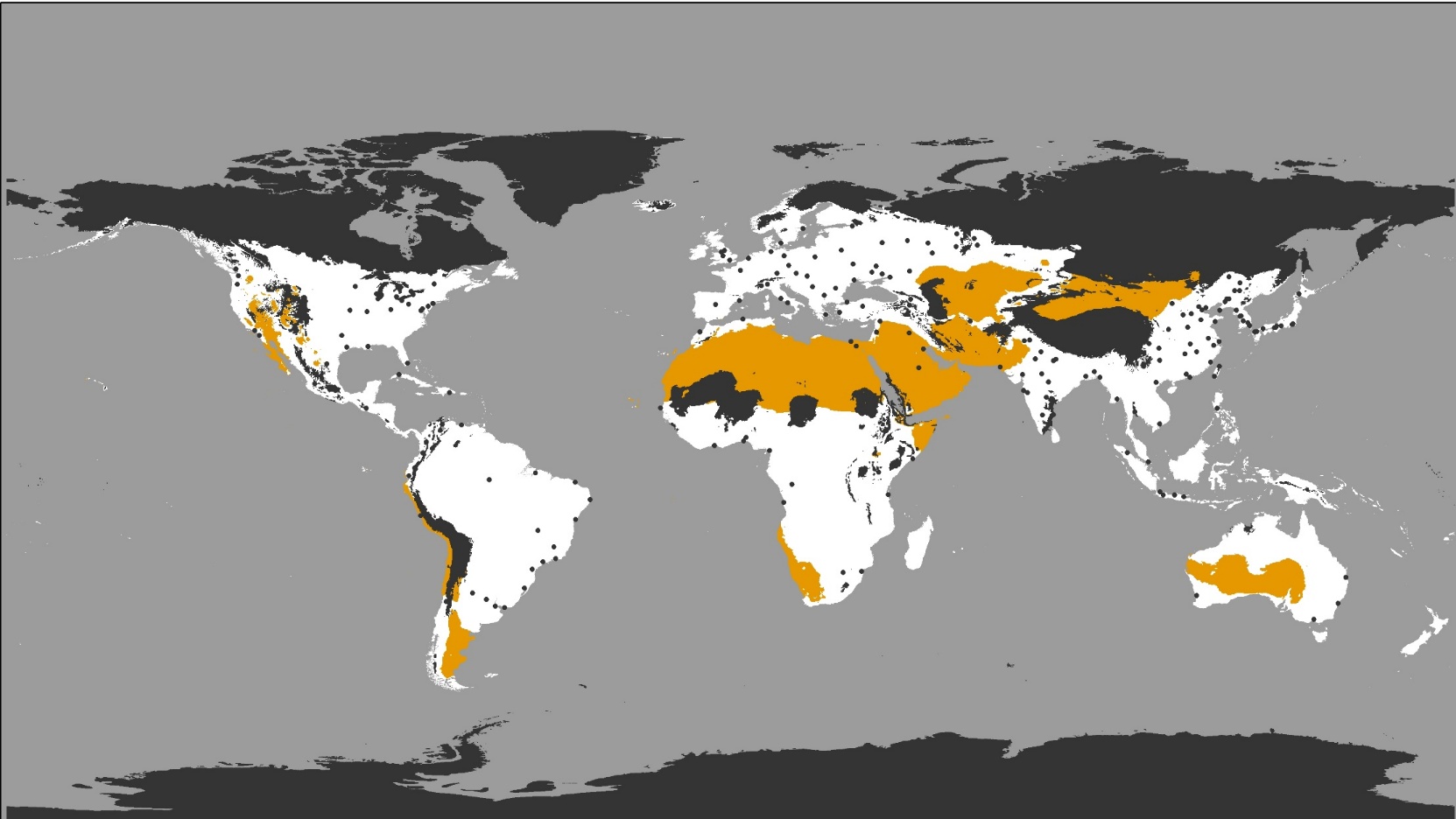 15 %                20 %                 25 %
[Speaker Notes: 20 %

Para além do solo, as plantas necessitam também de água. 
A quanto correspondem as regiões desérticas do planeta?


A cor de laranja assinalam-se as regiões com precipitação média anual inferior a 200 mm.
Trata-se de desertos — demasiado secos para produzir culturas sem irrigação.
A cor preta indica a superfície excluída pelas perguntas anteriores.

... precisamos de cortar 20 % (cerca de 1/5 — um pedaço bem grande da maçã!).]
Qual é a percentagem de terrenos cobertos por solos finos e pouco desenvolvidos?
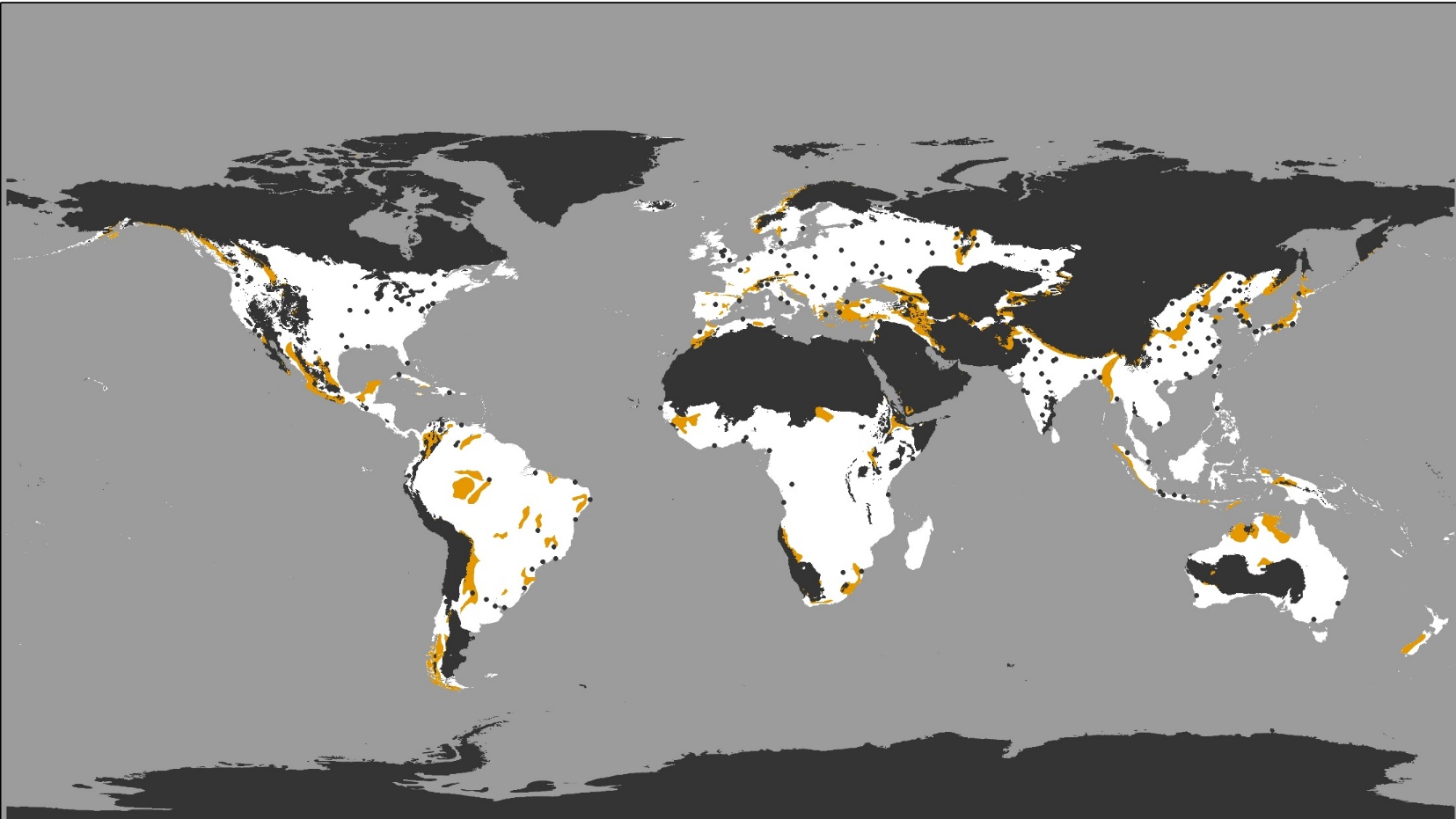 1 %                 3 %                  6 %
[Speaker Notes: 3 %
As plantas necessitam de uma certa profundidade de solo para o crescimento das suas raízes 
e para armazenar água quando não chove.

A cor de laranja assinala-se a localização dos solos pouco profundos.
Muitas vezes, os solos recentes, pouco profundos, pedregosos ou com obstáculos às raízes colocam restrições ao cultivo.
A cor preta indica a superfície excluída pelas perguntas anteriores.

... precisamos de cortar 3 % (cerca de 1/30 — outra pequena fatia da nossa maçã).]
Qual é a percentagem do planeta coberta por solos «salgados»?
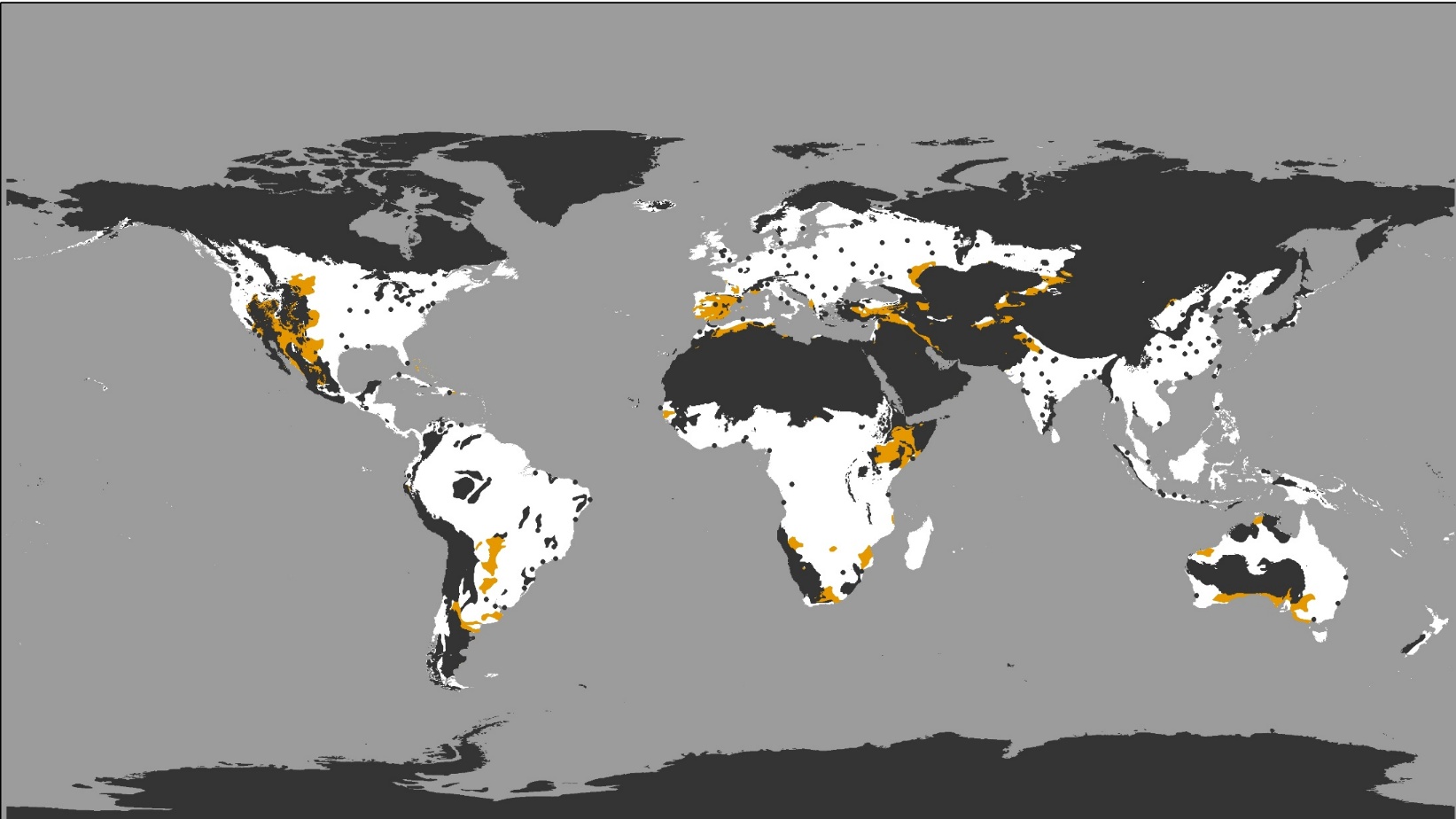 1 %                 3 %                  8 %
[Speaker Notes: 3 %
As plantas não podem crescer se o solo tiver excesso de sódio, cal, gesso, sílica......


A cor de laranja assinalam-se as zonas em que a presença de sais e de outros compostos limita a produção de culturas.
No entanto, algumas destas zonas podem ser utilizadas, por exemplo, para pastagens e para produtos não alimentares.
A cor preta indica a superfície excluída pelas perguntas anteriores.

... precisamos de cortar 3 % (cerca de 1/30 — mais outra pequena fatia da nossa maçã).]
Qual é a percentagem do planeta com regiões demasiado arenosas?
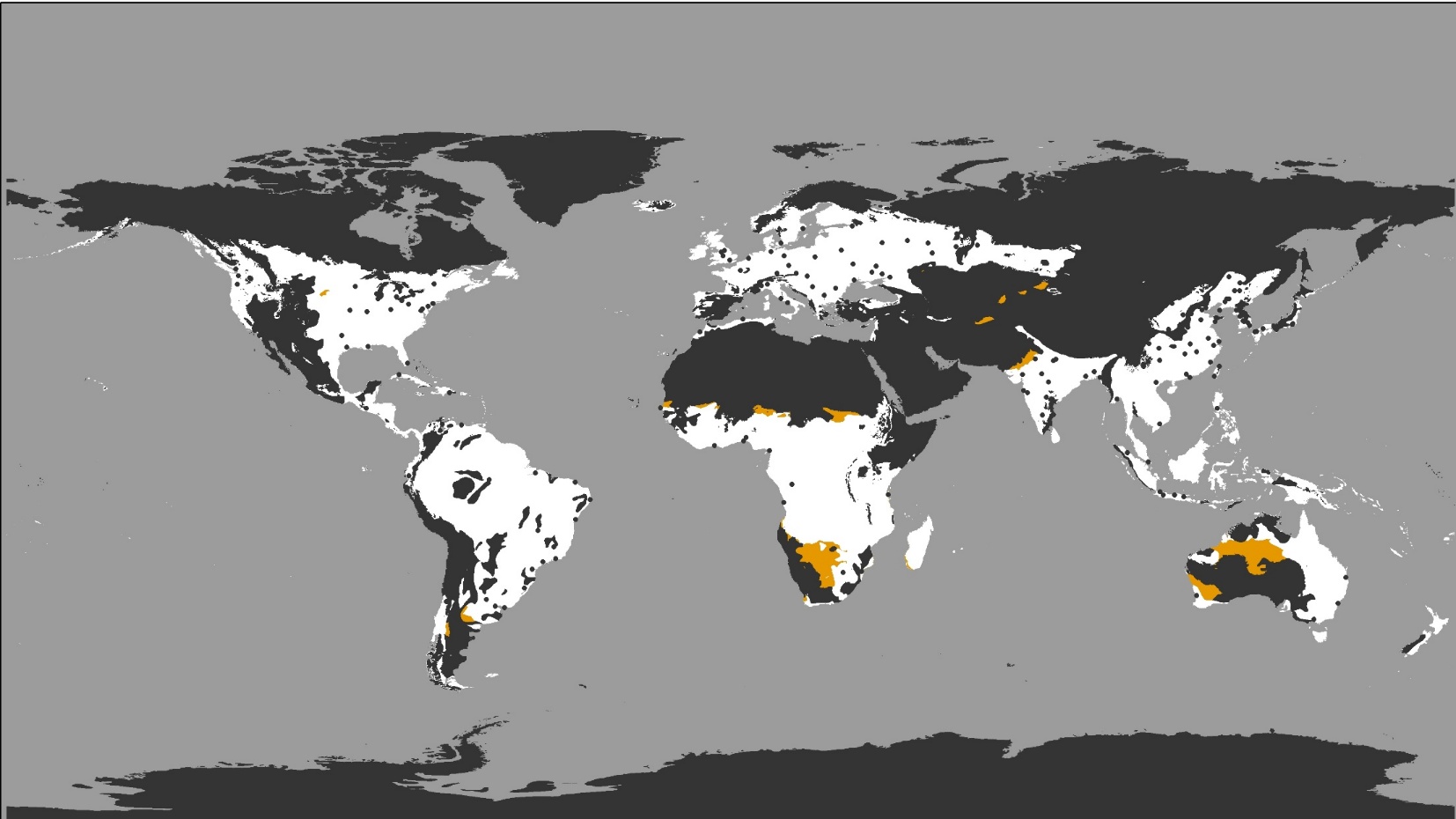 2 %                 6 %                  8 %
[Speaker Notes: 2 %
Os solos arenosos não contêm muitos nutrientes necessários às culturas 
e, ao contrário dos solos argilosos, não são capazes de armazenar água quando não chove — não têm boa capacidade de retenção de água.

A cor de laranja assinalam-se os solos arenosos em climas secos. Estes solos de drenagem livre podem causar problemas durante a estação seca ou períodos de seca.
A cor preta indica a superfície excluída pelas perguntas anteriores.

... precisamos de cortar 2 % (cerca de 1/50 — outra pequena fatia da nossa maçã).]
Qual é a percentagem coberta pelas florestas de coníferas?
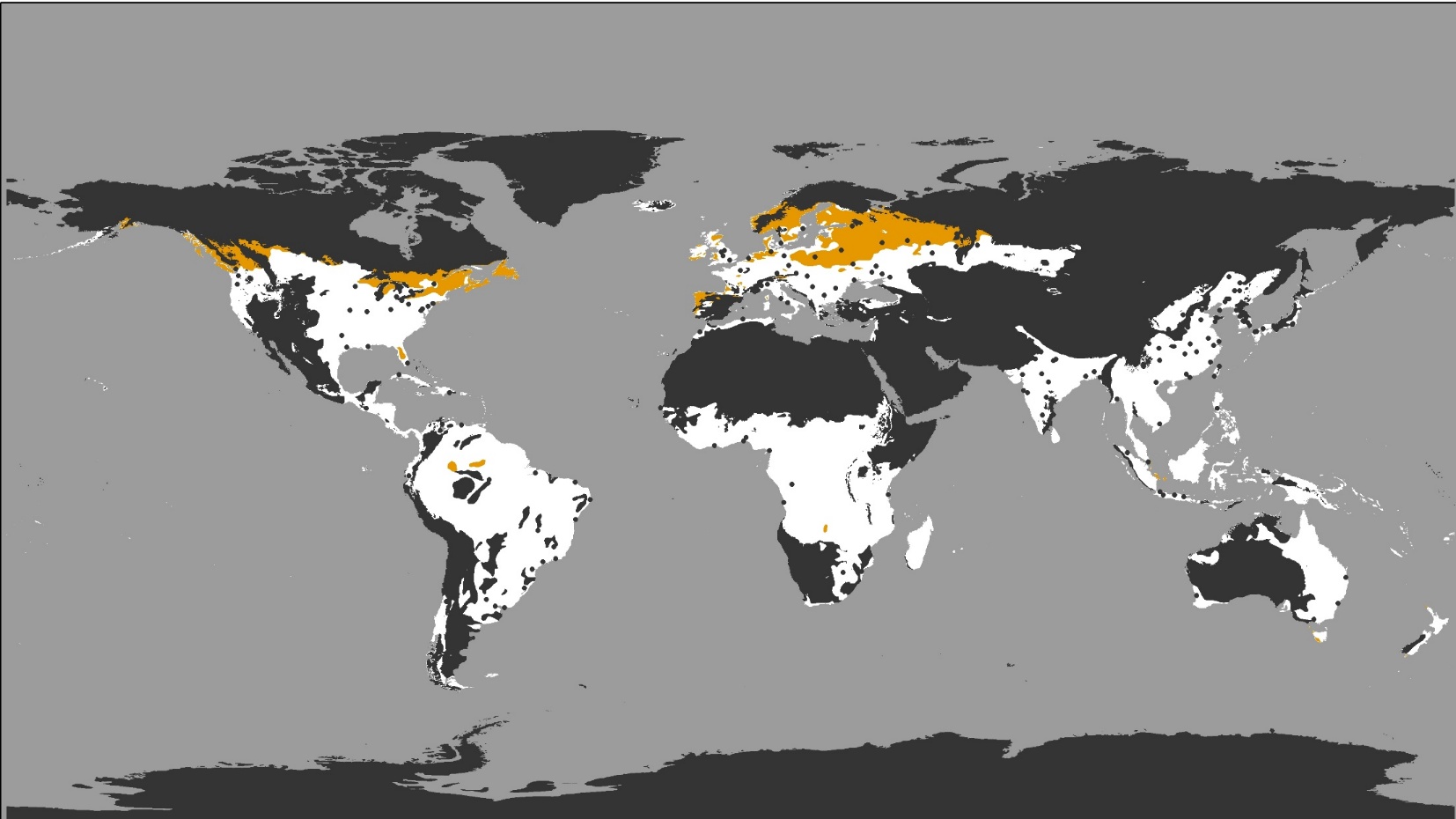 10 %                15 %                 18 %
[Speaker Notes: 10 %
As florestas fornecem madeira, armazenam carbono e constituem habitats importantes que é necessário preservar. Além disso, muitos solos florestais não são adequados para uma produção alimentar intensiva.

A cor de laranja assinalam-se as regiões ocupadas por florestas temperadas de coníferas, com solos geralmente ácidos.
A cor preta indica a superfície excluída pelas perguntas anteriores.


... precisamos de cortar 10 % (cerca de 1/10 — mais do que muitos imaginariam).]
Qual é a percentagem de zonas de solo demasiado húmido ou saturado?
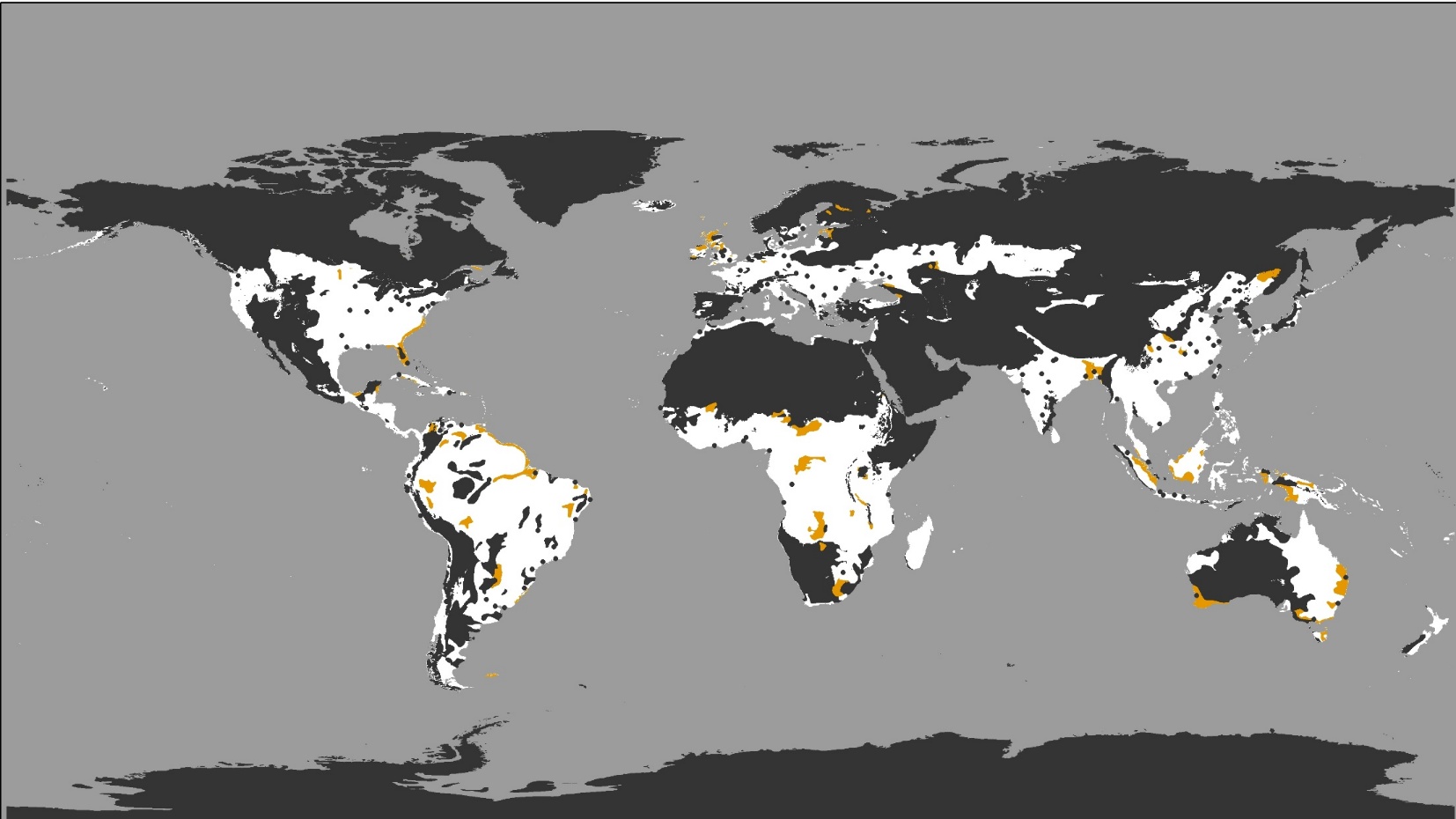 2 %                 5 %                  9 %
[Speaker Notes: 2 %
A maioria das plantas não consegue desenvolver-se se o solo estiver muito húmido durante longos períodos. As turfeiras são habitats importantes e armazenam carbono.


A cor de laranja assinalam-se os solos que estão permanentemente inundados ou saturados de água durante períodos significativos. A drenagem é necessária para a produção de culturas nestes solos. No entanto, muitas destas zonas são importantes do ponto de vista ecológico.
A cor preta indica a superfície excluída pelas perguntas anteriores.

... precisamos de cortar 2 % (cerca de 1/50 — outra pequena fatia, mas que pode ser significativa a nível local).]
Qual é a percentagem coberta por solos tropicais,
ácidos, pobres em nutrientes e matéria orgânica?
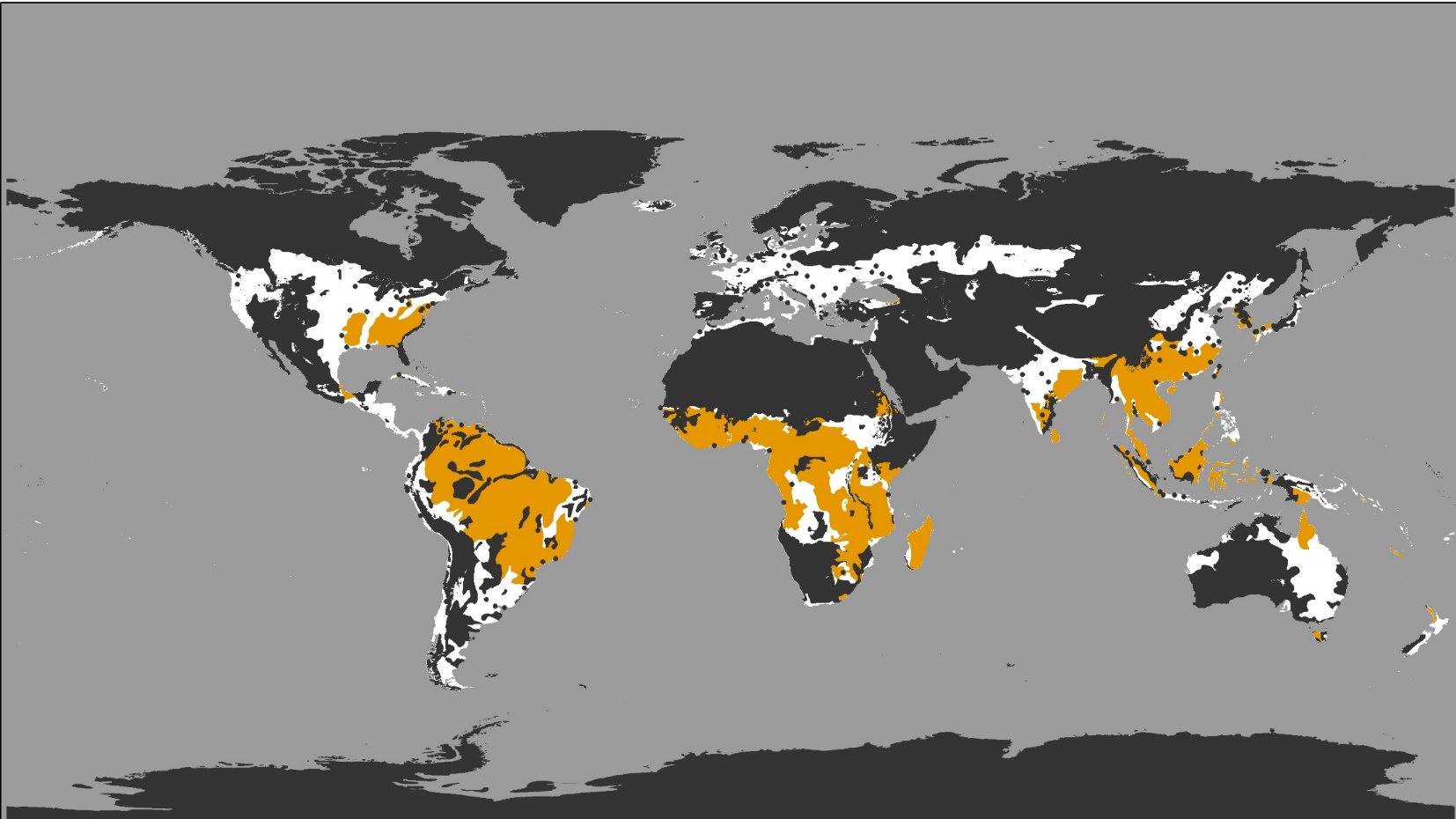 8 %                10 %                 19 %
[Speaker Notes: 10 %
Muitos solos tropicais são muito ácidos, contêm quantidades elevadas de alumínio e ferro e pouca matéria orgânica, o que dificulta o cultivo de alimentos.

... precisamos de cortar 10 % (cerca de 1/10 — outro pedaço grande da maçã). O cultivo destes solos é possível, mas exige uma gestão cuidadosa para evitar a erosão e a perda de nutrientes.]
Assim, depois de tudo isto, qual é a percentagem de terra que sobra?
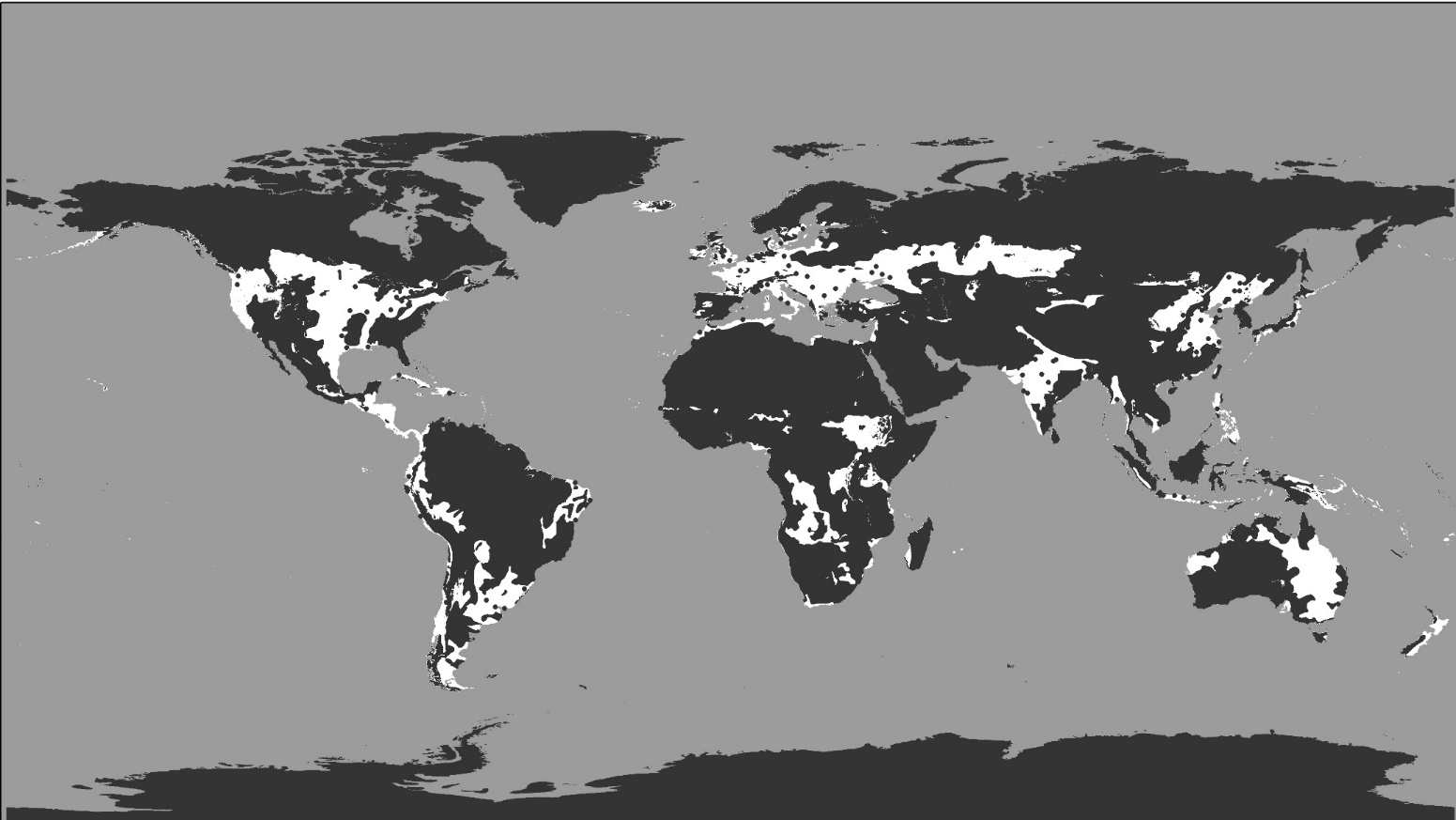 Apenas cerca de 10 a 15 % da superfície terrestre!
Para alimentar 9 mil milhões de pessoas!
[Speaker Notes: Como se pode ver, na Europa temos muita sorte. 
No entanto, a situação noutras partes do mundo não é tão boa.

As zonas negras podem ser utilizadas para produzir alimentos, mas necessitam de um esforço adicional (água, fertilizantes, cal, etc.)]
MAS! Os solos são pouco profundos...
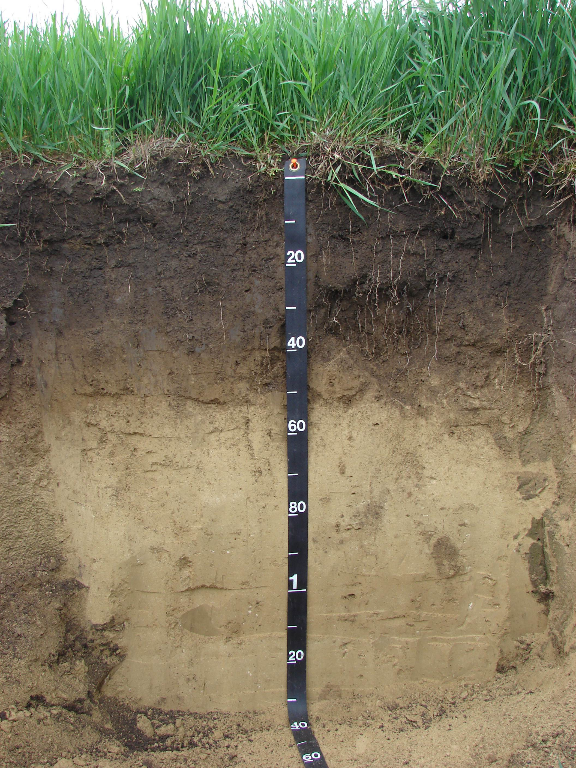 ... como a pele do planeta.
Geralmente menos de 2 metros de profundidade!
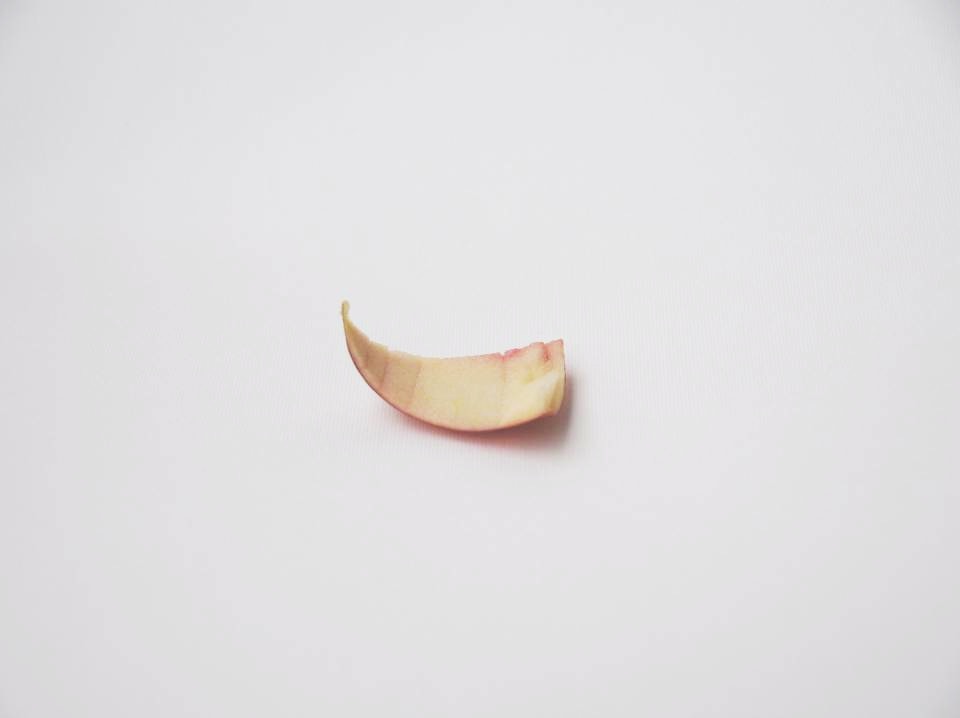 Assim, na realidade, estamos a falar apenas da casca da maçã!















Este pequeno pedaço representa todas as terras naturalmente férteis do planeta que podem ser cultivadas facilmente para produzir alimentos.
Porém, o solo está ameaçado...
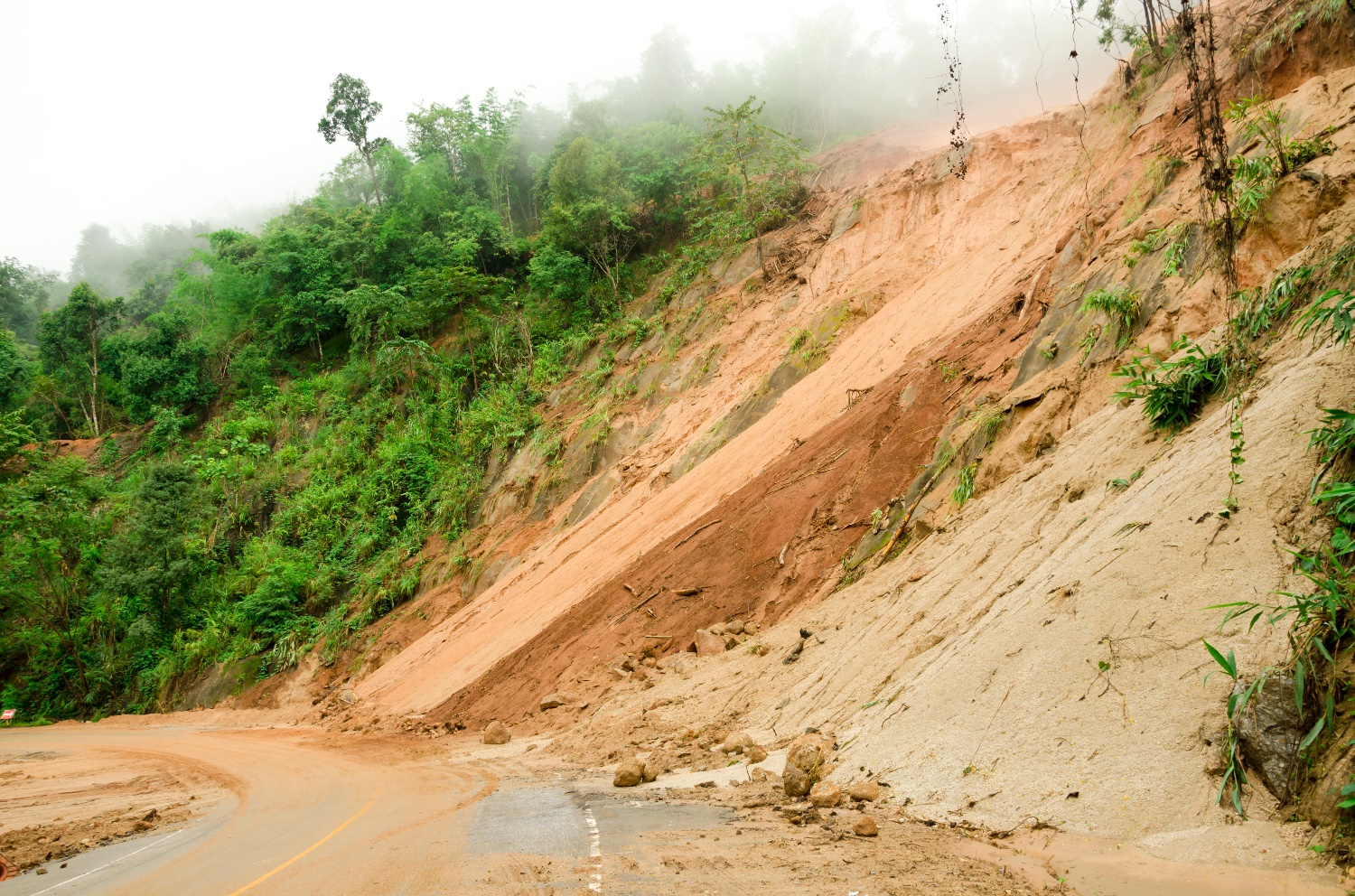 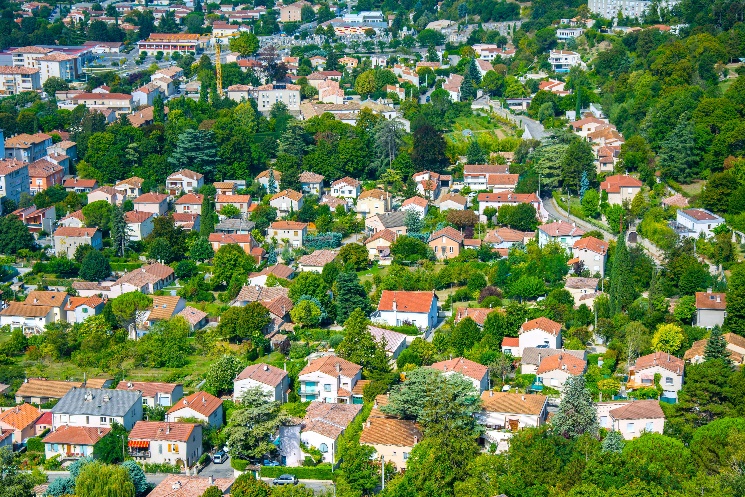 ... alterações climáticas, impermeabilização, erosão, contaminação, deslizamentos de terras, aumento da salinidade, diminuição da matéria orgânica, perda de biodiversidade, compactação...
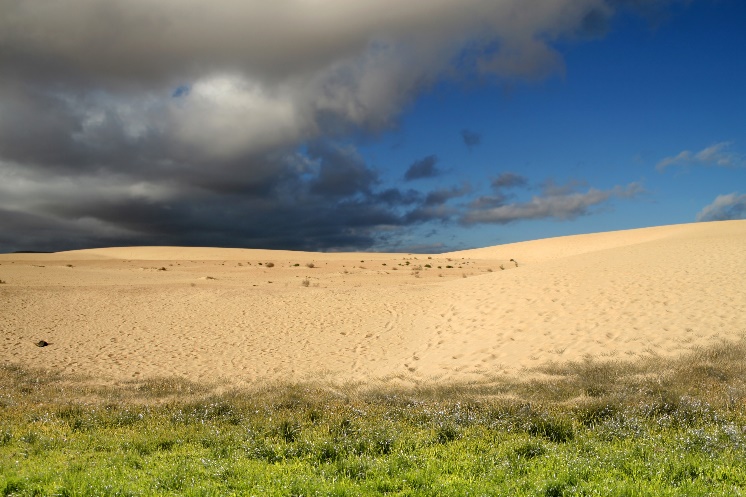 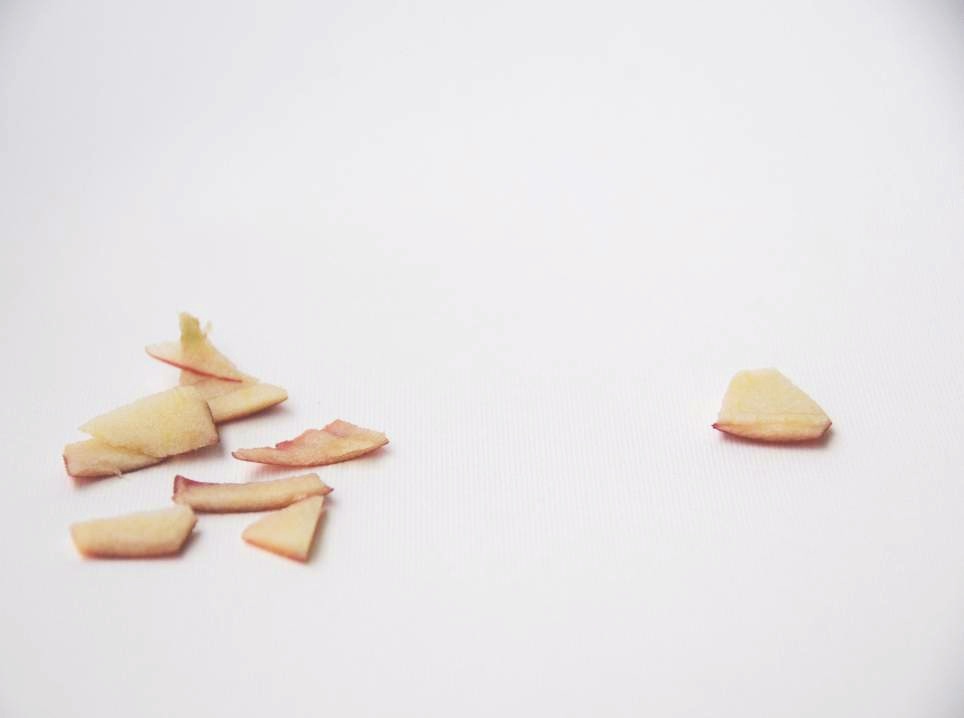 Isto significa que o solo que resta está sob pressão e a ser mordiscado constantemente
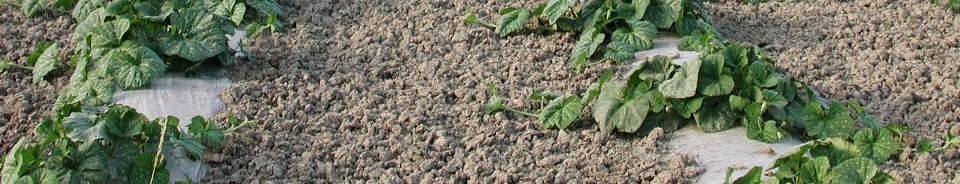 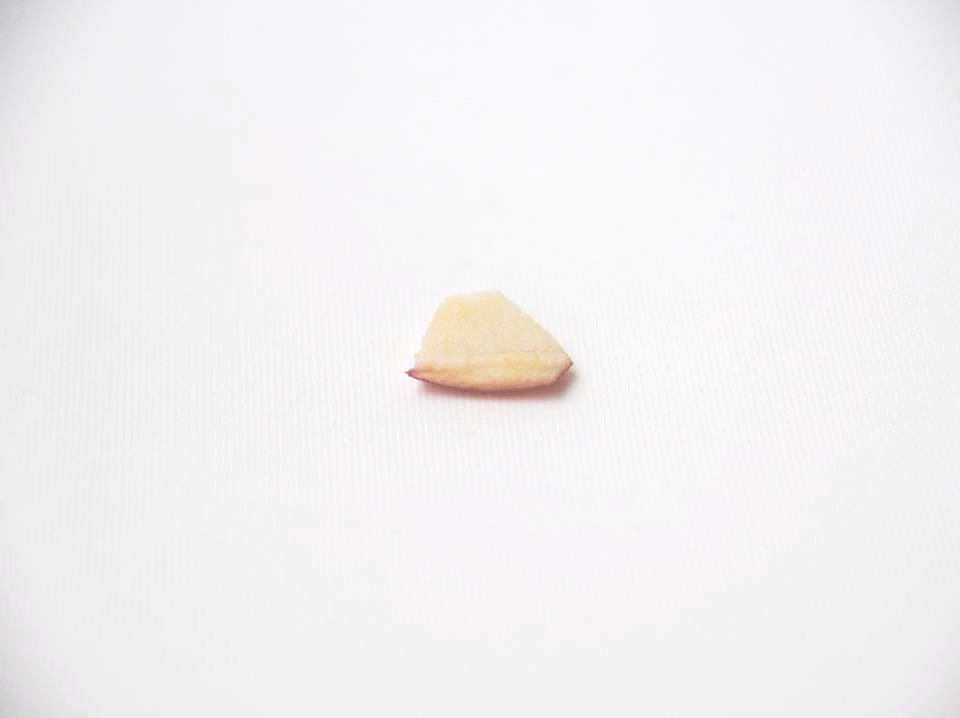 A sobrevivência da humanidade
depende disto
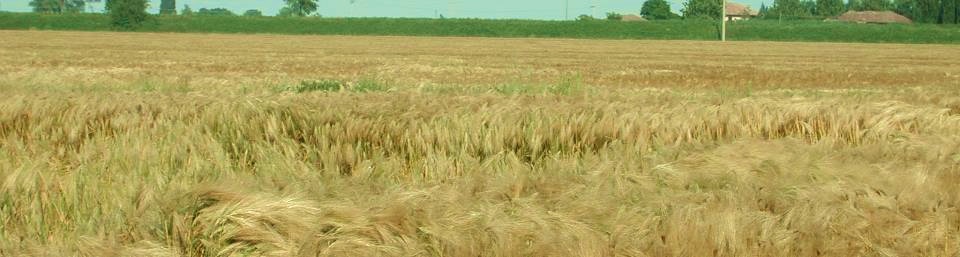 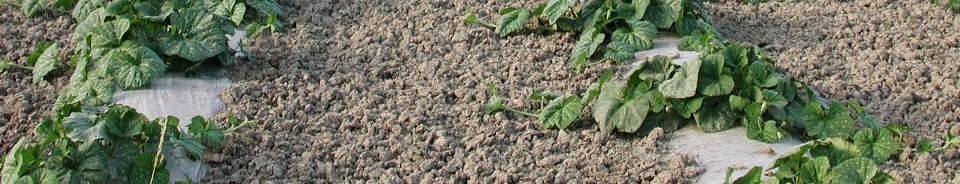 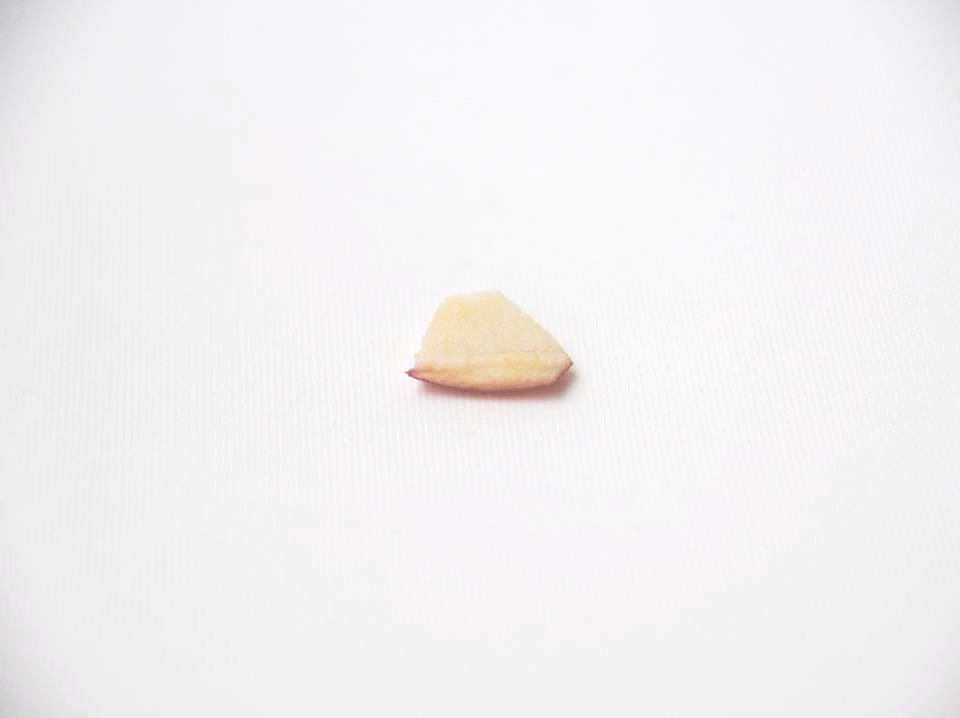 A gestão sustentável 
e as práticas de conservação eficazes são essenciais 
para manter a fertilidade do solo 
e, assim, garantir a segurança do abastecimento alimentar 
e alimentos seguros e nutritivos para nós e para as gerações futuras.
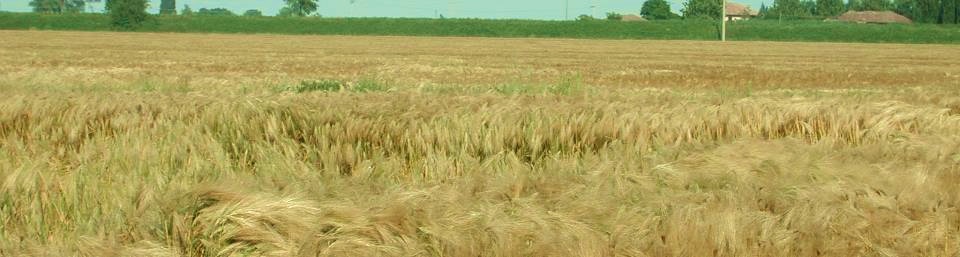 Muito obrigado!
#HorizonEU #EUmissions #MissionSoil
http://ec.europa.eu/horizon-europe
© União Europeia, 2019
Fotografias:
 
Sumo de laranja © CSKN - Fotolia Iogurtes © AlcelVision - FotoliaFlocos de milho © eyewave - Fotolia
Vaca © Dudarev Mikhail - Fotolia
Terra © Nadalina - Fotolia
Ameaça urbanização © Alexi Tauzin - Fotolia
Ameaça desertificação © Giordano Aita - Fotolia
Ameaça deslizamentos de terras © Kedsirin - Fotolia

Mapas: 

© Centro Comum de Investigação da Comissão Europeia.
Mantenha-se em contacto
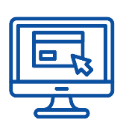 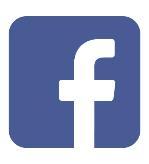 http://ec.europa.eu/horizon-europe
EUAgri
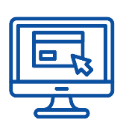 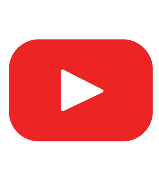 https://esdac.jrc.ec.europa.eu/
euagri
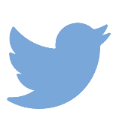 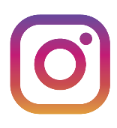 @EUAgri
euagrifood